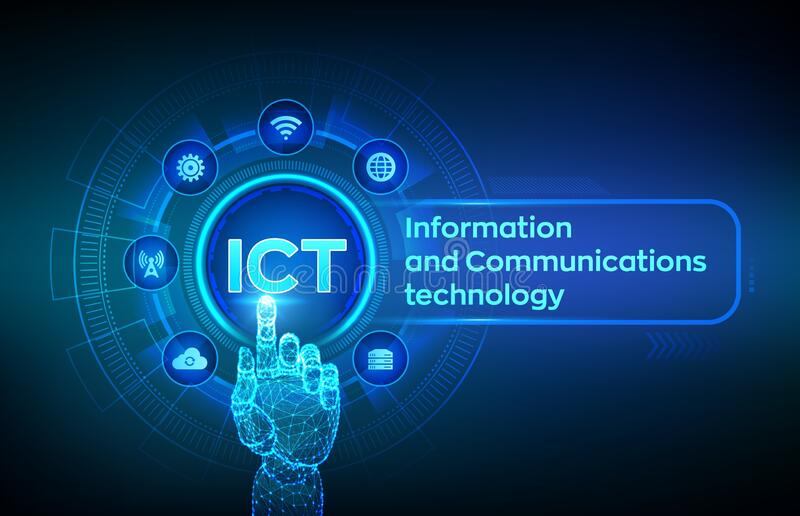 আজকের পাঠে সবাইকে
স্বাগতম
শিক্ষক পরিচিতি
সঞ্জয় দেব নাথ
সহকারী শিক্ষক (তথ্য ও যোগাযোগ প্রযুক্তি)
গজভাগ আহম্মদ আলী উচ্চ বিদ্যালয় ও কলেজ
কুলাউড়া, মৌলভীবাজার।
মোবাইল নংঃ ০১৭১২৩২৩৬০৬
E-mail: sonjoy.sumon@gmail.com
পাঠ পরিচিতি
শ্রেণি		: অষ্টম
বিষয়		: তথ্য ও যোগাযোগ প্রযুক্তি
অধ্যায়		: দ্বিতীয়
তারিখ		: ০৬/১০/২০২০খ্রিঃ 
সময়		: ৪০ মিনিট।
ছবিটি দেখে কি বোঝা যাচ্ছে-
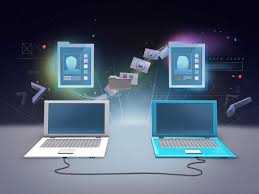 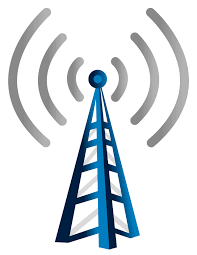 [Speaker Notes: ১। নিজ আসনে বসে একজন থেকে অন্যজনের হাতে দিয়ে পৌছাতে পারে।
২। শিক্ষার্থী নিজ আসনে বসে ছুড়ে মারতে পারে।
৩। শিক্ষক নিজেই A শিক্ষার্থীর নিকট থেকে নিয়ে B শিক্ষার্থীর কাছে দিয়ে আসতে পারে।
একইভাবে এক কম্পিউটার থেকে অন্য কম্পিউটারে বিভিন্ন পদ্ধতিতে তথ্য পাঠানো যায়, এই পদ্ধতিগুলোকে টপোলজি বলে। অত:পর পাঠ ঘোষণা…]
আজকের পাঠ
নেটওয়ার্কের ধারণা
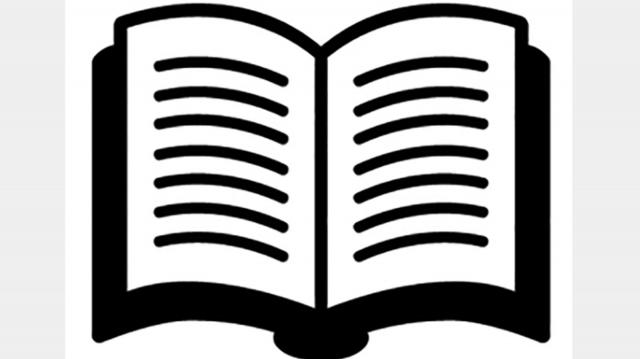 শিখন ফল
এই পাঠ শেষে শিক্ষার্থীরা...
১। কম্পিউটার নেটওয়ার্কের ধারণা ব্যাখ্যা করতে পারবে;
২। নেটওয়ার্ক- সংশ্লিষ্ট বিভিন্ন যন্ত্রপাতির কাজ ব্যাখ্যা করতে পারবে।
এটি একটি কম্পিউটার নেটওয়ার্ক
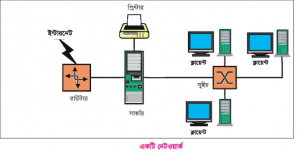 [Speaker Notes: ইশারা, লিখা, যন্ত্র, বলার মাধ্যমে তথ্য আদান-প্রদান করা হয়…]
নেটওয়ার্ক সার্ভার
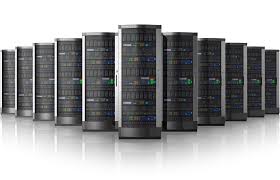 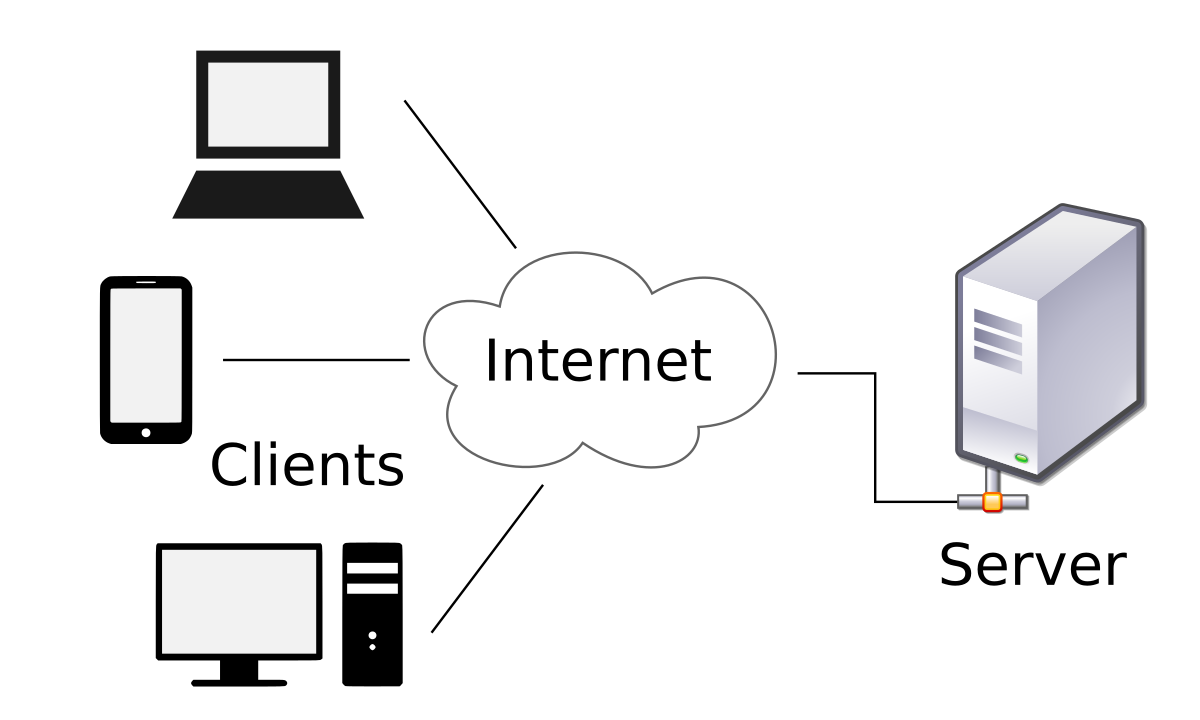 [Speaker Notes: ইশারা, লিখা, যন্ত্র, বলার মাধ্যমে তথ্য আদান-প্রদান করা হয়…]
একক কাজ
নেটওয়ার্ক বলতে কী বোঝায়?
[Speaker Notes: গানটির মূল প্রতিপাদ্য বিষয় ছিল, হানাদার বাহিনীর উপর আঘাত হানা…]
নেটওয়ার্ক ক্লায়েন্ট
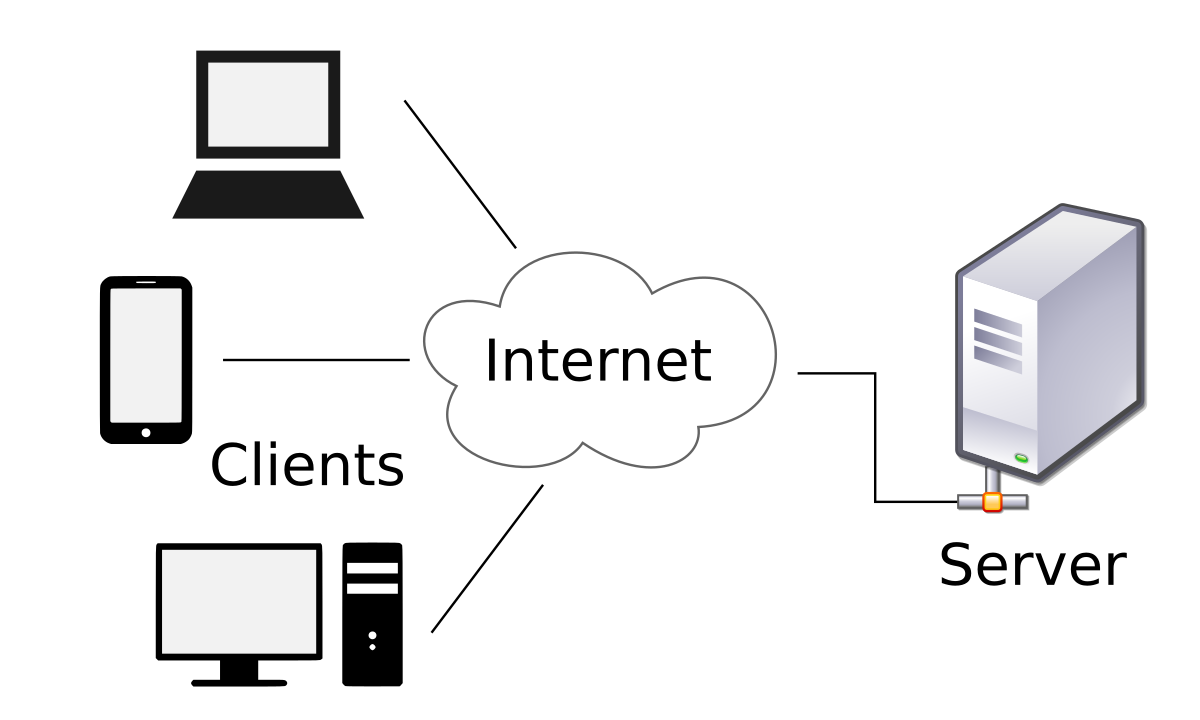 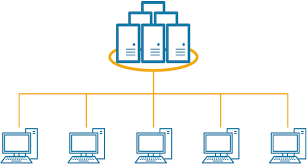 [Speaker Notes: ইশারা, লিখা, যন্ত্র, বলার মাধ্যমে তথ্য আদান-প্রদান করা হয়…]
নেটওয়ার্ক মিডিয়া
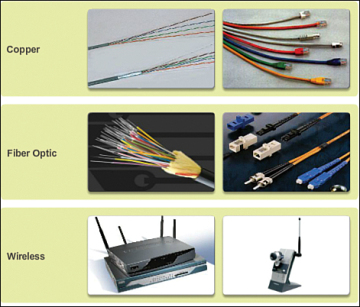 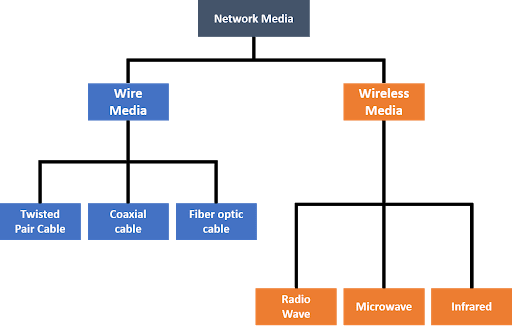 [Speaker Notes: ইশারা, লিখা, যন্ত্র, বলার মাধ্যমে তথ্য আদান-প্রদান করা হয়…]
জোড়ায় কাজ
নেটওয়ার্কের মিডিয়ার কাজ লেখ।
[Speaker Notes: গানটির মূল প্রতিপাদ্য বিষয় ছিল, হানাদার বাহিনীর উপর আঘাত হানা…]
নেটওয়ার্ক এডাপ্টার
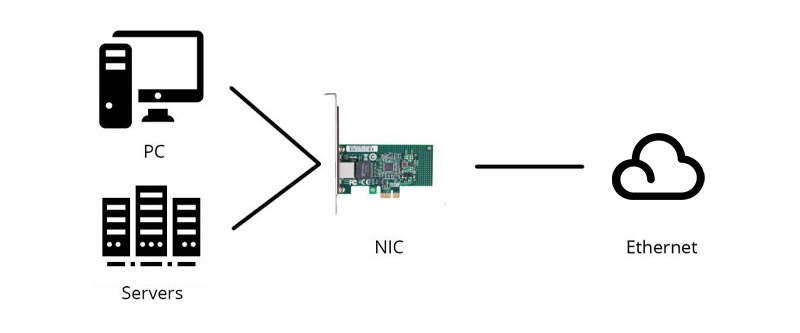 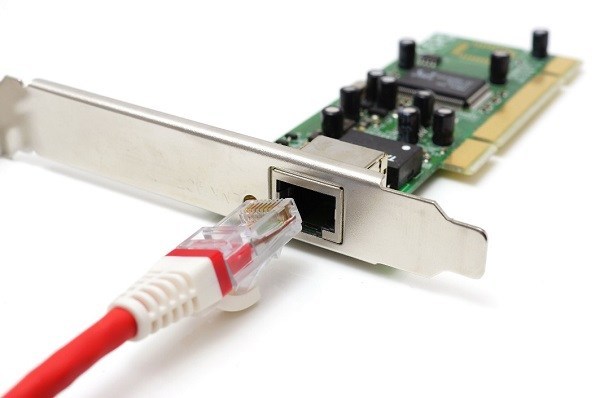 নেটওয়ার্ক এন্টারফেস কার্ড
[Speaker Notes: ইশারা, লিখা, যন্ত্র, বলার মাধ্যমে তথ্য আদান-প্রদান করা হয়…]
নেটওয়ার্ক রিসোর্স
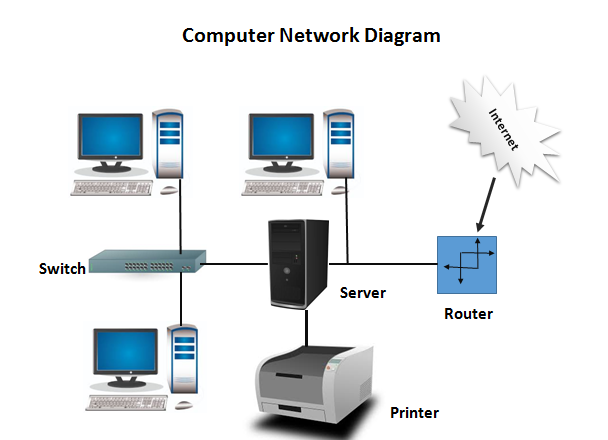 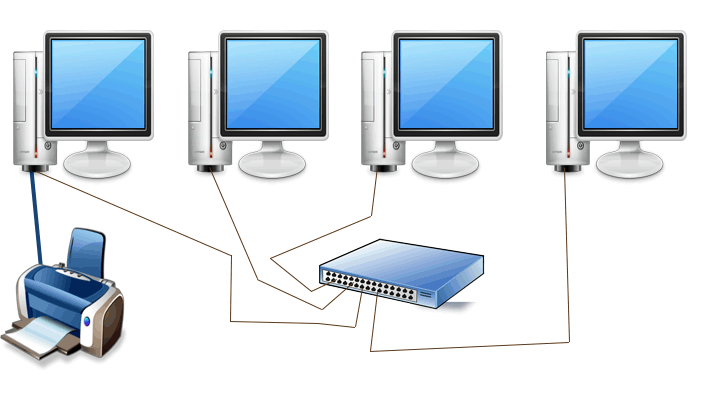 [Speaker Notes: ইশারা, লিখা, যন্ত্র, বলার মাধ্যমে তথ্য আদান-প্রদান করা হয়…]
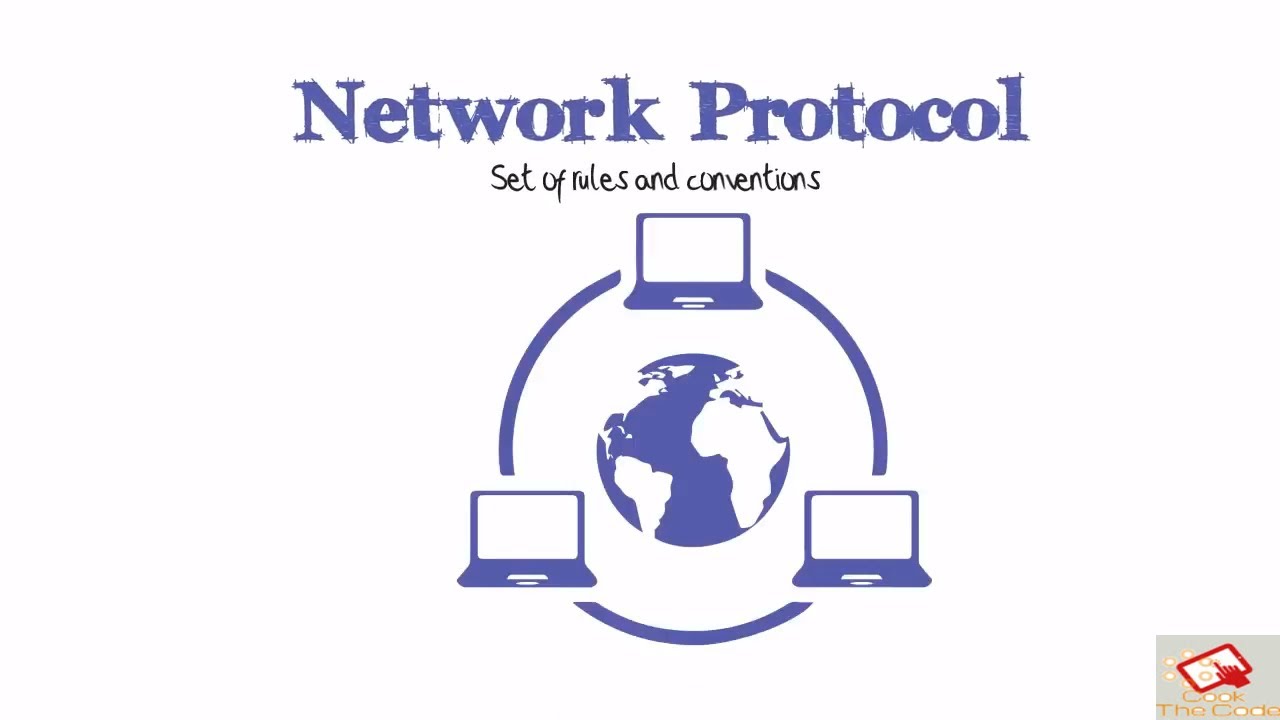 http= hyper text transfer protocol
[Speaker Notes: ইশারা, লিখা, যন্ত্র, বলার মাধ্যমে তথ্য আদান-প্রদান করা হয়…]
দলীয় কাজ
নেটওয়ার্কের প্রয়োজনীয়তা কী?
[Speaker Notes: দলগত কাজে শিক্ষার্থীদের সহযোগিত করা যেতে পারে…]
মূল্যায়ন
NIC কী?
http কী?
নেটওয়ার্কের সার্ভারের কাজ কী?
[Speaker Notes: দলগত কাজে শিক্ষার্থীদের সহযোগিত করা যেতে পারে…]
বাড়ীর কাজ
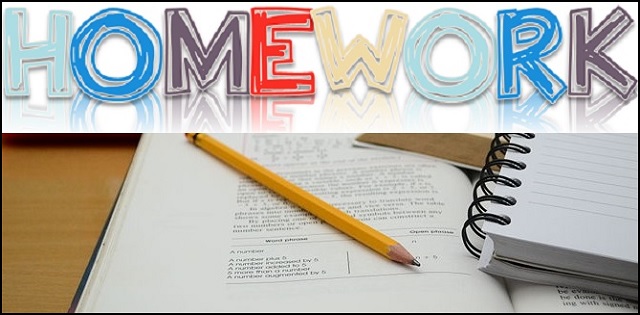 নেটওয়ার্ক- সংশ্লিষ্ট বিভিন্ন যন্ত্রপাতির কাজ লিখে আনবে।
ধন্যবাদ
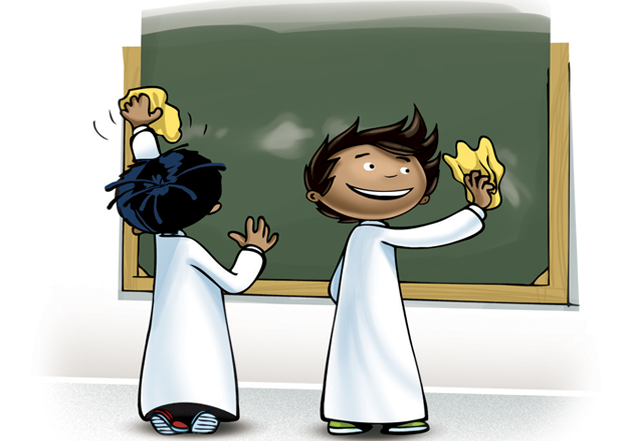